Methode des internen Zinsfußes
von
Matthias Kühn
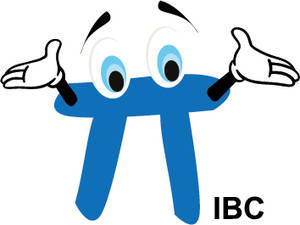 [Speaker Notes: http://www.gevestor.de/details/interner-zinsfus-berechnen-leicht-gemacht-650975.html]
Allgemein
Der interne Zinsfuß ist ein Zinssatz und demzufolge ein Prozentwert. Er gibt den Zinssatz an, bei dem der Kapitalwert der Investition gleich null ist. Je höher der interne Zinsfuß ist, desto vorteilhafter ist die Investition.
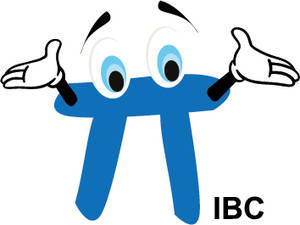 Beispiel
AW: 10.000
ND: 4 Jahre
Jahresüberschüsse: 	1. Jahr: 8000 
	2. Jahr: 3000
	3. Jahr: 2000
	4. Jahr: 2000


Gesucht wird der interne Zinssatz
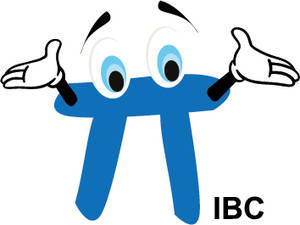 Wertetabelle
Es wird eine übersichtliche Tabelle erstellt.
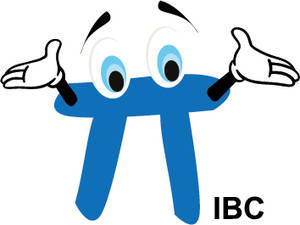 Händische Berechnung des Internen Zinssatzes
Schritt 1 – Kapitalwert Null setzen
KW= -100.000 + 8000/(1+i) + 3000/(1+i)2 + 	2000/(1+i)3 + 2000/(1+i)4 = 0
Man setzt den Kapitalwert 0
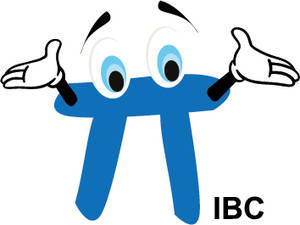 Schritt 2 - Schätzwerte aussuchen
i1= 26%

i2= 27%
Es werden zwei Schätzwerte für den internen Zinsfuß bestimmt
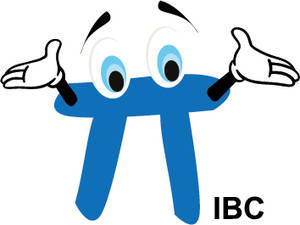 Schritt 3 - ausrechnen der Kapitalwerte
KW1= -100.000 + 8000/1,26 + 3000/1,262 + 			2000/1,263 + 2000/1,264 = 32,16
		

KW2= - 100.000 + 8000/1,27 + 3000/1,272 + 
		2000/1,273 + 2000/1,274 = -95,60
In diesem Fall ist ein Kapitalwert positiv und ein Kapitalwert negativ, weil der interne Zinsfuß dazwischen liegt.
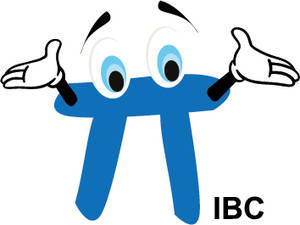 Schritt 4 – interner Zinssatz ausrechnen
Nicht vergessen, Klammern richtig setzen !
Die Herleitung der Formel steht auf der nächsten Folie
Formel: x = 	i= i1  + x


x =  	32,16 * (27 – 26)	i= 26% + 0,25%
		[32,16 – (-95,60)]

		 = 0,25%	= 26,25%
KW1 * (i2 – i1)
KW1 – KW2
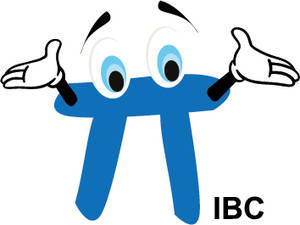 Ähnliche Dreiecke: 

Es verhalten sich KW1 : x  wie (KW1 – KW2) : (i2-i1) !

Daraus ergibt sich die Formel für den internen Zinssatz.
KW
KW1
KW1
KW1 – KW2
i= interner Zinssatz
i
i2= 27%
i1= 26%
x
KW2
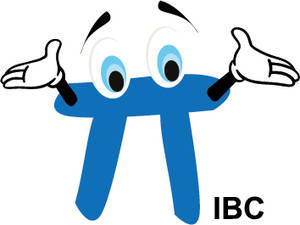 i2 – i1
Methode des internen Zinsfußes
Am PC
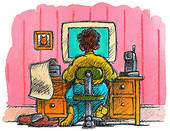 Schritt 1- Wertetabelle anlegen und IKV ausrechnen
1.
3.
2.
4.
Schritt 2 – Ermittlung des internen Zinsfußes
5.
6.
Schritt 3 – Ergebnis
Das Ergebnis stimmt mit der Handrechnung überein.
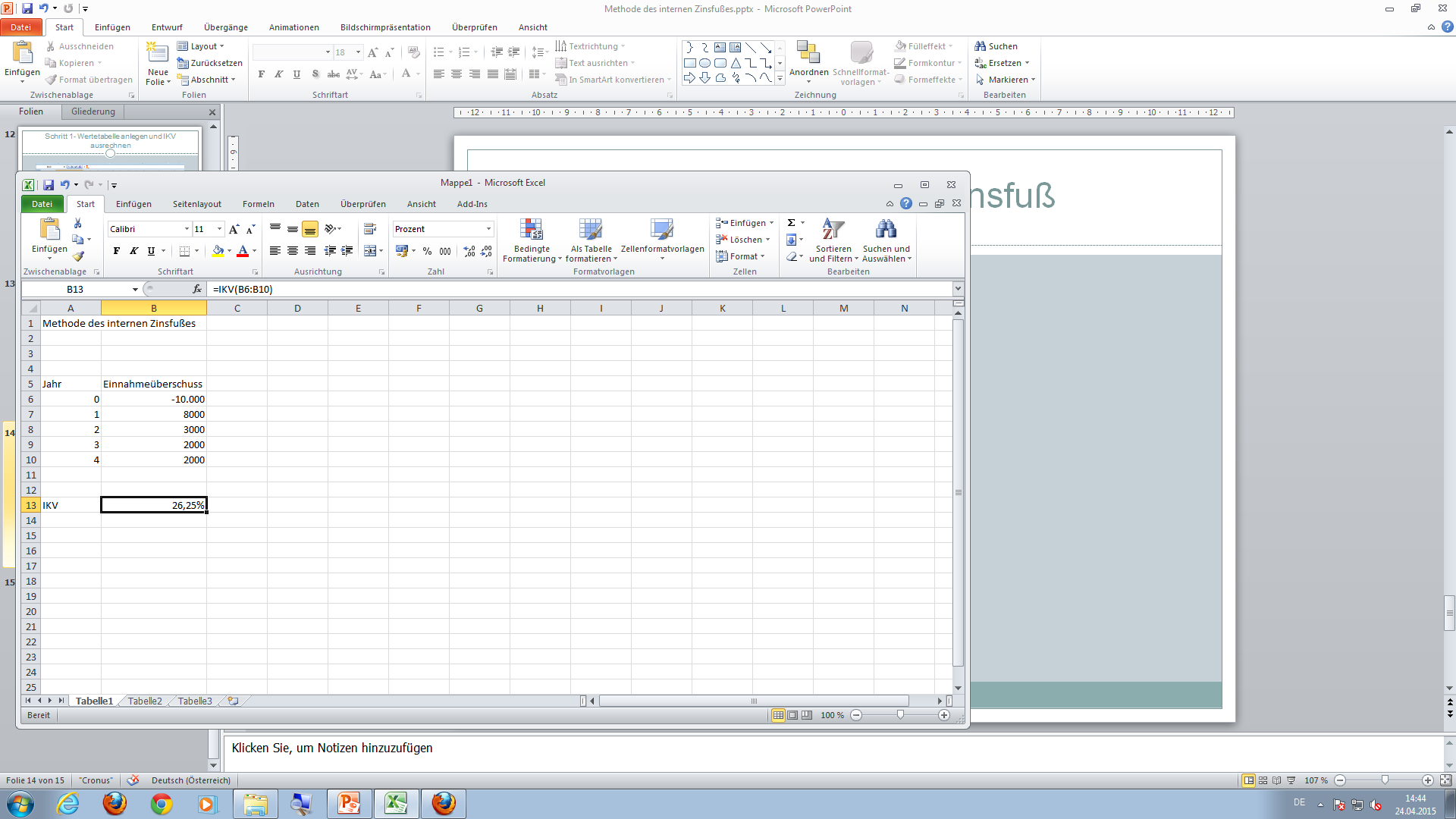 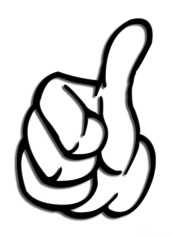 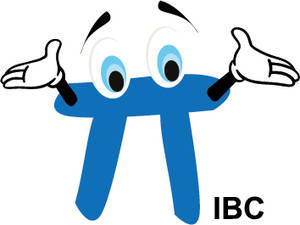 Viel Erfolg beim Lernen
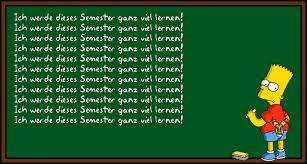